Talent 4.0 - Gestione dei talenti per le PMIProgramma di formazione
https://t4lent.eu/
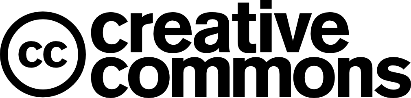 2018-1-AT01-KA202-039242
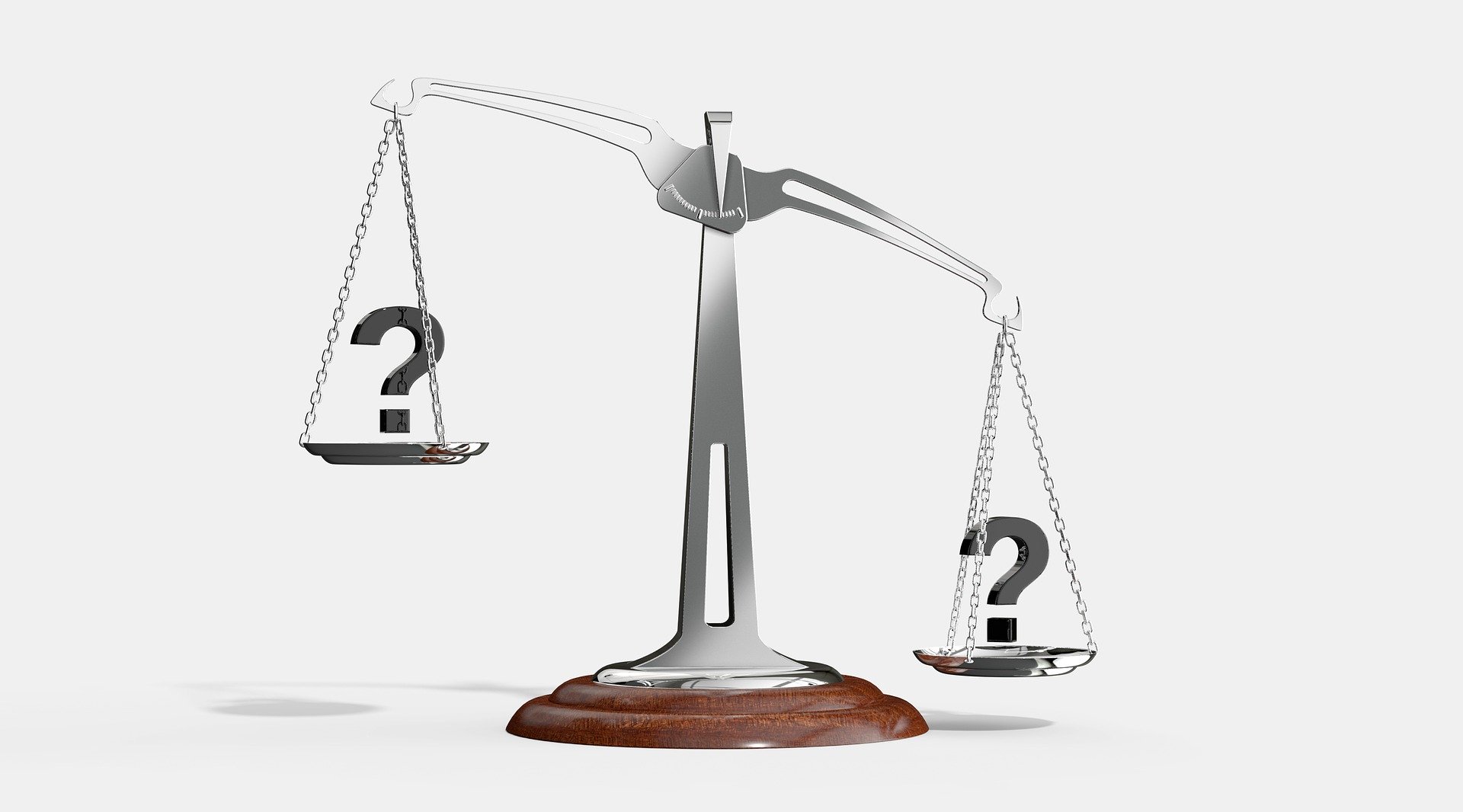 Preparato da IHK-Projektgesellschaftwww.ihk-projekt.de Germania
2018-1-AT01-KA202-039242
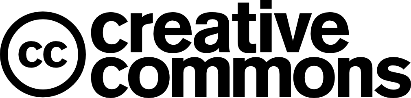 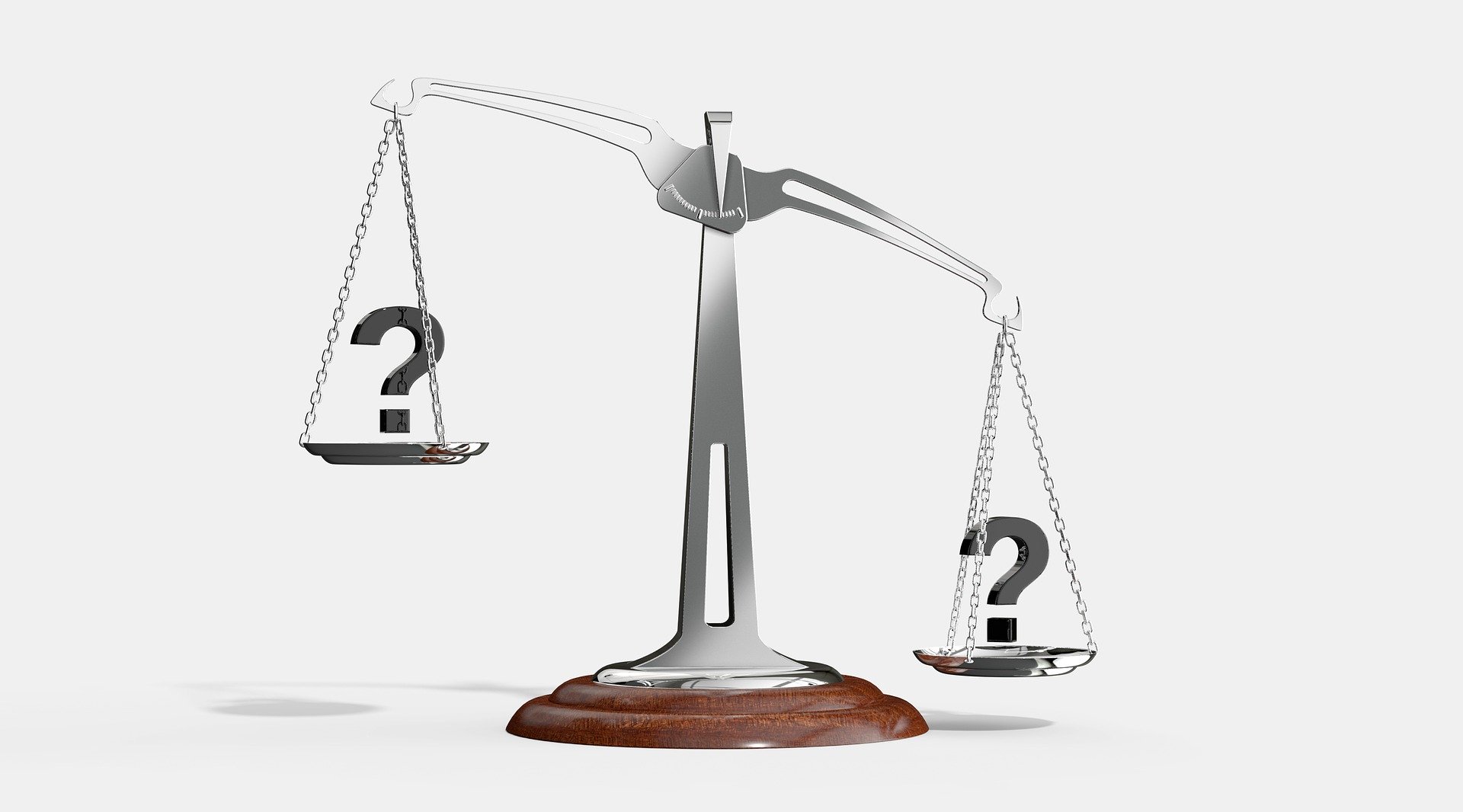 Risultati di apprendimento
Questo modulo mira a guidare e aiutare gli studenti a capire: 
Liste di controllo per misurare la motivazione dei dipendenti 
Indicatori per misurare la motivazione dei dipendenti 
Come misurare la motivazione dei dipendenti? 
Motivare i dipendenti attraverso le valutazioni delle prestazioni
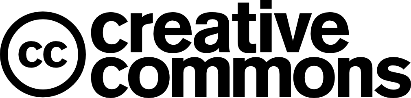 2018-1-AT01-KA202-039242
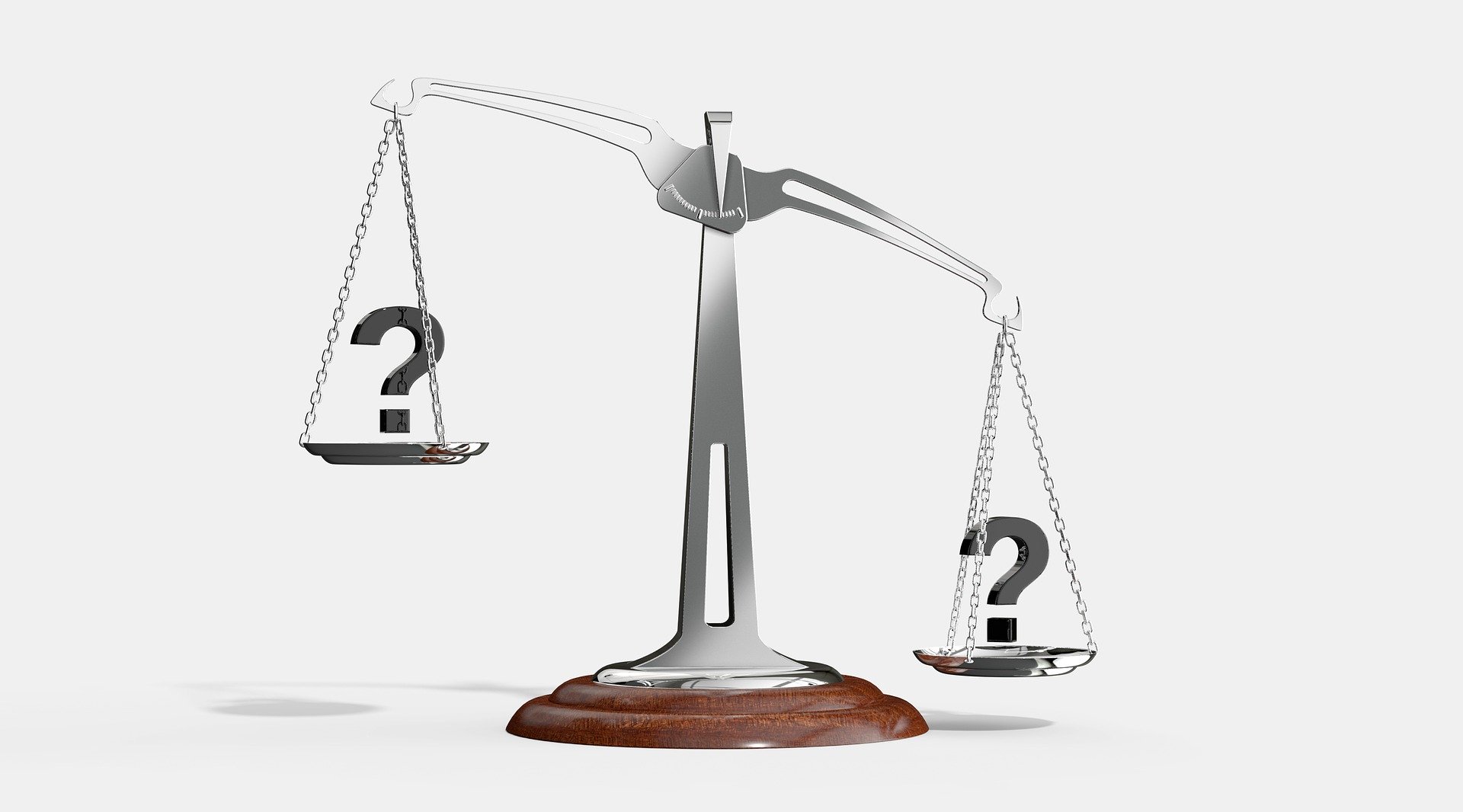 Introduzione
Uno degli obiettivi più importanti di ogni azienda è quello di avere dipendenti "performanti" e motivati a lavorare in ogni momento. Raggiungere questo obiettivo è spesso complicato a causa del comportamento dinamico e complesso dei lavoratori. 
La motivazione dei dipendenti deriva dall'avere un obiettivo, così come abbastanza supporto e sicurezza da rendere il lavoro quotidiano significativo. 
A volte può essere difficile valutare quanto siano motivati i tuoi collaboratori, soprattutto se i leader non sono in contatto quotidiano o addirittura settimanale con tutti i loro subordinati.
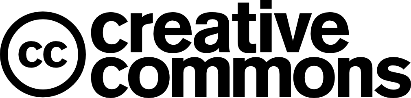 2018-1-AT01-KA202-039242
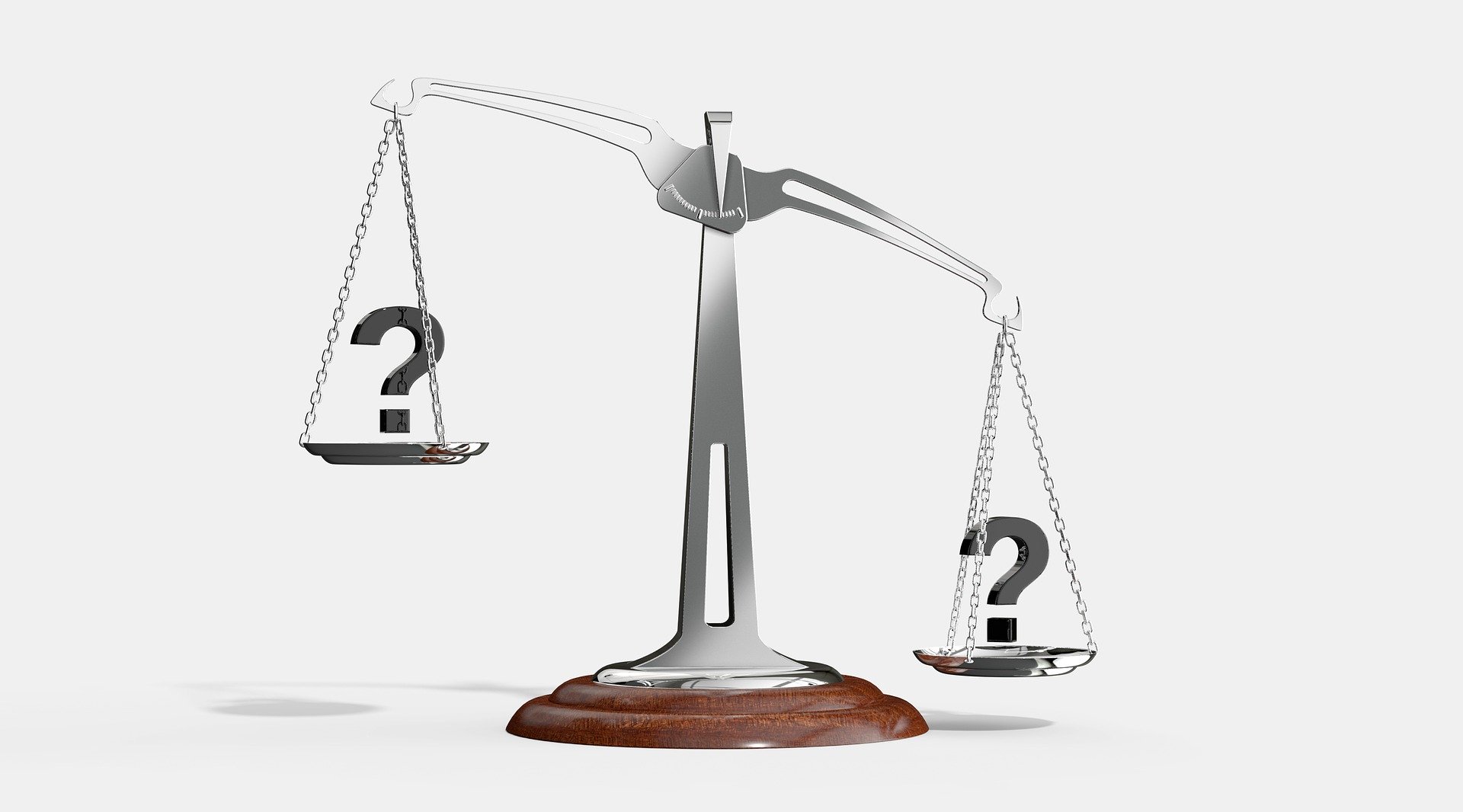 Lista di controllo per misurare la motivazione dei dipendenti
Condurre interviste di uscita sui veri motivi per cui le persone lasciano la vostra organizzazione.
Chiedi ai dipendenti che sono stati nella tua azienda per più di cinque anni perché rimangono con te.
Chiedi ai nuovi dipendenti cosa li ha attirati nella tua azienda.
Valutare quali dipartimenti hanno tassi di conservazione migliori/peggiori di altri.
Creare un piano di conservazione per quegli individui chiave che hanno il maggiore impatto sulla redditività e sulla produttività.
L'impiego di metodi per misurare l'impegno e l'energia dei lavoratori può rendere più facile il lavoro di aumentare questi fattori. Per valutare la motivazione e fornire una visione, ascoltate gli input del personale e valutate indicatori tangibili per migliorare i vostri metodi aziendali.
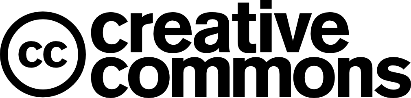 2018-1-AT01-KA202-039242
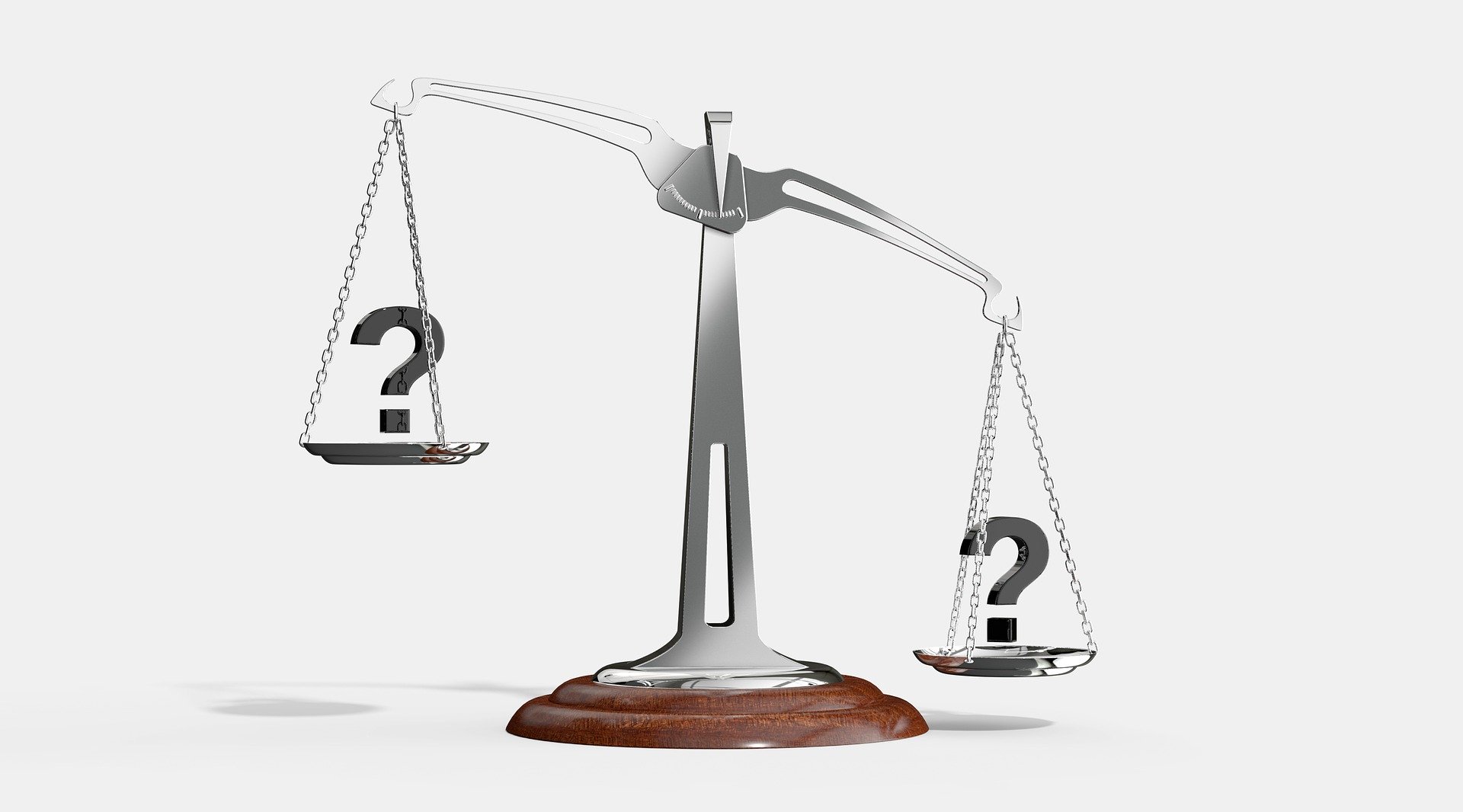 Indicatori per misurare la motivazione dei dipendenti
Numero di giorni di lavoro a casa Non c'è niente di male se i dipendenti lavorano occasionalmente da casa, perché ci sono innumerevoli esempi di benefici sia per l'azienda che per il dipendente.   
Numero di assenze Un altro segno di un ambiente poco sano nell'organizzazione è l'aumento delle assenze. 
Numero di giorni con meno ore di lavoro I dipendenti lavorano regolarmente meno ore di quanto previsto dal loro contratto di lavoro? 
Disattenzione Quando si è molto motivati, è anche probabile che ci si dedichi ad ogni minimo dettaglio e si consegni solo il lavoro migliore.
Comportamento asociale Anche se c'è una visione chiara e degli obiettivi a lungo termine che danno le linee guida, le persone sono meno motivate a dare il meglio di sé in un ambiente di lavoro povero. 
Riluttanza ad assumersi responsabilità o ad accettare nuovi progetti  I dipendenti altamente motivati si buttano in nuovi incarichi e si preoccupano personalmente che i progetti siano consegnati e i clienti serviti in modo eccellente.
Fonte: https://www.sympa.com/insights/blog/6-basic-hr-metrics-for-measuring-employee-motivation/ 
2018-1-AT01-KA202-039242
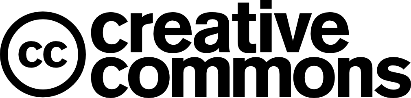 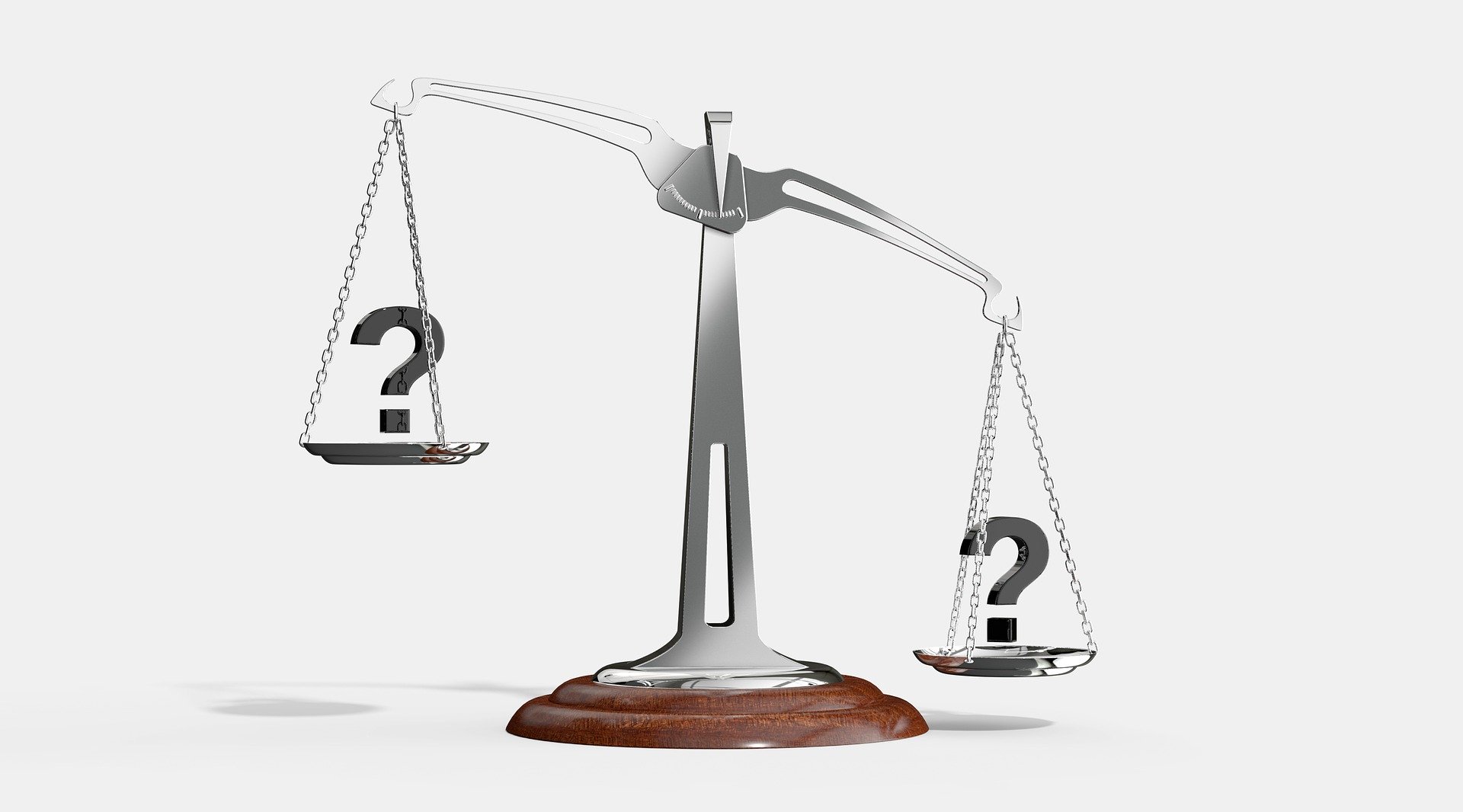 Come misurare?
SondaggiPreparare sondaggi per i dipendenti con domande che mirano alla motivazione. Chiedete direttamente ai lavoratori la loro soddisfazione sul lavoro. Date loro una sezione per spiegare cosa stanno ottenendo e di cosa hanno bisogno in termini di opportunità creative, compensazione e benefici, risorse e supporto. 
PresenzaUn modo per giudicare quanto sono motivati i tuoi dipendenti al lavoro è guardare quanto spesso mancano al lavoro. Guarda i rapporti di presenza dei tuoi lavoratori negli ultimi sei mesi. Consideri la quantità complessiva di assenze. 
PartecipazioneI manager interessati a giudicare la motivazione dei loro dipendenti possono imparare molto dalle loro azioni partecipative. Gli associati che rispondono ai bisogni dei loro supervisori e degli altri dipendenti mostrano entusiasmo per il loro lavoro. 
RisultatiValutare i risultati dei dipendenti è un modo per misurare il loro impegno nel lavoro. Per esempio, guarda i risultati come i profitti recenti per misurare il coinvolgimento del personale. Inoltre, valutate la qualità del lavoro che il vostro staff sta producendo e la tempestività del completamento dei compiti di lavoro. 
CrescitaUna mancanza di crescita spesso significa che la motivazione dei lavoratori è bassa. Quando un'azienda ristagna, è spesso dovuto alla mancanza di realizzazione della sua forza lavoro.
Fonte: https://yourbusiness.azcentral.com/evaluate-motivation-9669.html
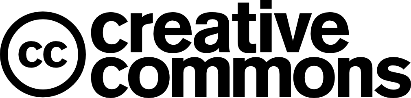 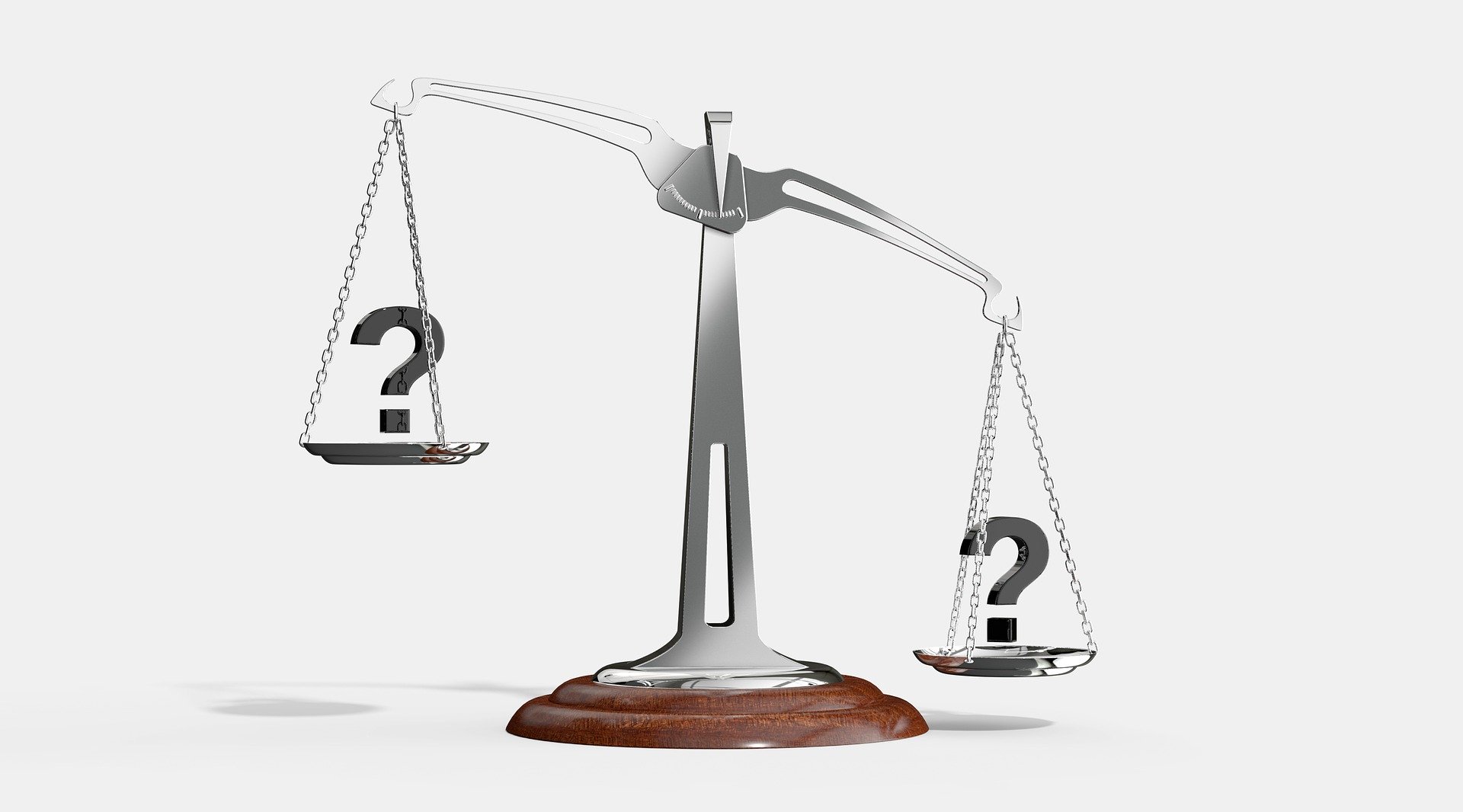 Motivare i dipendenti attraverso le valutazioni delle prestazioni
Quando i dipendenti hanno degli obiettivi, tendono ad essere più motivati se ricevono anche un feedback sui loro progressi. 
Il feedback può avvenire durante la giornata di lavoro, ma molte aziende hanno anche un processo formale, a livello aziendale, per fornire feedback ai dipendenti, chiamato valutazione delle prestazioni. 
Una valutazione delle prestazioni è un processo in cui uno o più valutatori valutano le prestazioni di un dipendente. Più specificamente, durante un periodo di valutazione delle prestazioni, i rater osservano, interagiscono e valutano le prestazioni di una persona. 
Le valutazioni delle prestazioni possono essere strumenti importanti per dare ai dipendenti un feedback e aiutarli nel loro sviluppo. In molte aziende, le valutazioni sono usate per distribuire premi come bonus, aumenti di stipendio annuali e promozioni. Possono anche essere usate per documentare la cessazione dei dipendenti.
Fonte: https://saylordotorg.github.io/text_organizational-behavior-v1.1/s10-designing-a-motivating-work-en.html
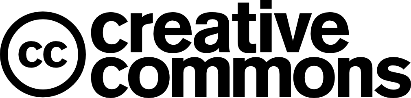 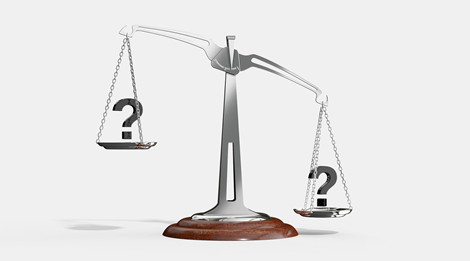 Valutazioni delle prestazioni
Le valutazioni delle prestazioni comportano l'osservazione e la misurazione delle prestazioni di un dipendente durante un periodo di valutazione, la registrazione di queste osservazioni, la comunicazione dei risultati al dipendente e il riconoscimento delle prestazioni elevate mentre si elaborano modi per migliorare le carenze. 
La maggior parte delle valutazioni sono condotte dal supervisore, ma ci sono molti vantaggi nell'usare valutazioni a 360 gradi. Le valutazioni più efficaci danno ai dipendenti un preavviso adeguato, un'udienza equa e un giudizio basato sulle prove. 
Alcune aziende usano classifiche relative in cui i dipendenti sono confrontati tra loro, ma questo sistema non è adatto a tutte le aziende. 
Un incontro di valutazione delle prestazioni dovrebbe essere pianificato ed eseguito con cura, con il supervisore che dimostra empatia e sostegno. 
Ci sono pregiudizi intenzionali e non intenzionali inerenti alle valutazioni ed essere consapevoli di essi, aumentare la responsabilità dei valutatori e formare i manager può essere utile per affrontare alcuni di essi.
Fonte: https://saylordotorg.github.io/text_organizational-behavior-v1.1/s10-designing-a-motivating-work-en.html
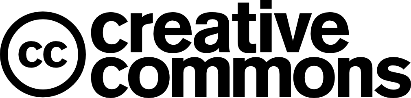 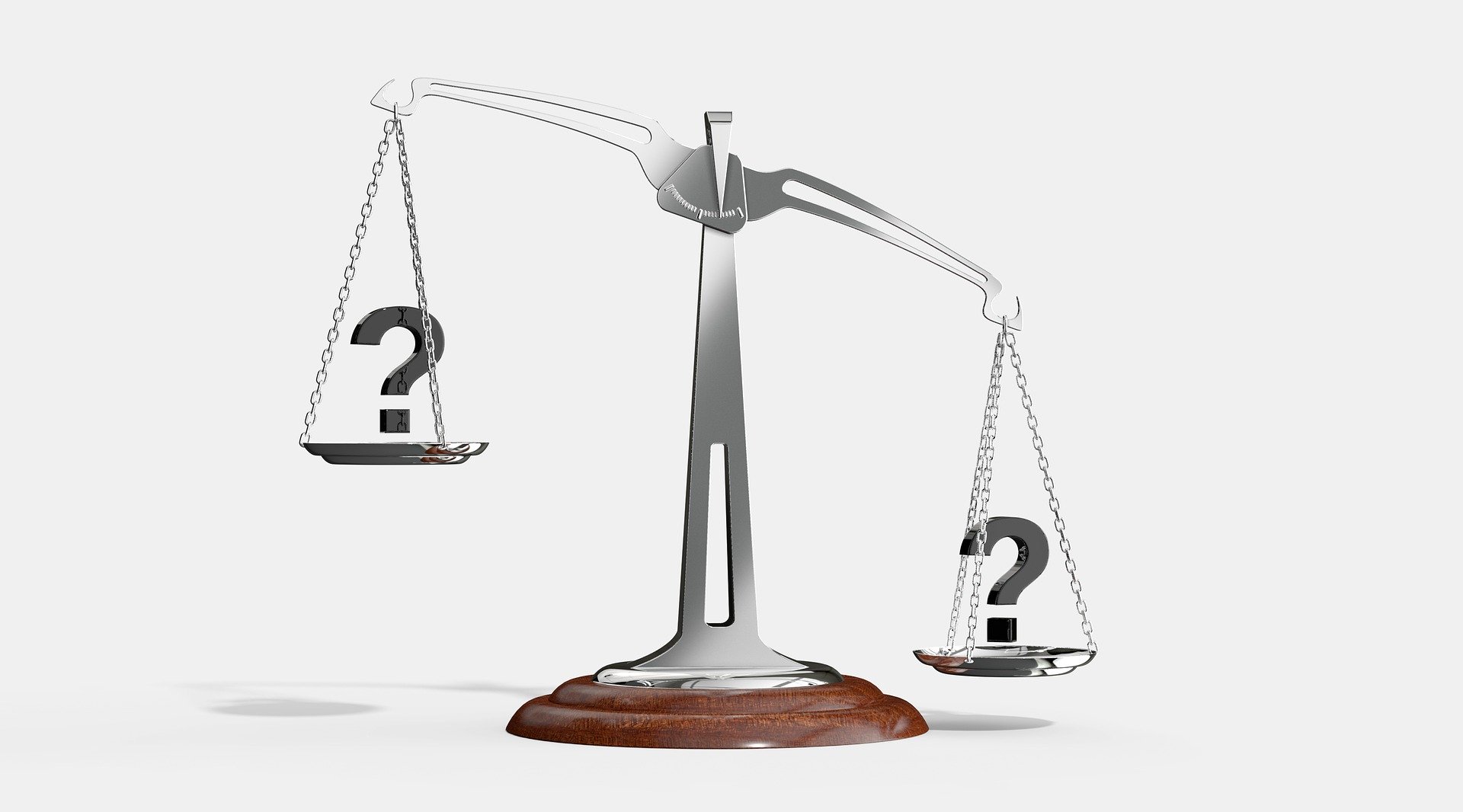 Esercizi
Come vi assicurereste che i dipendenti si impegnino a raggiungere gli obiettivi fissati per loro?
Quali sono gli svantaggi di usare solo i supervisori come valutatori? Quali sono gli svantaggi di usare i pari, i subordinati e i clienti come valutatori?
Credete che le autovalutazioni siano valide? Perché sarebbe utile aggiungere le autovalutazioni al processo di valutazione? Riuscite a pensare a qualche svantaggio nel loro utilizzo?
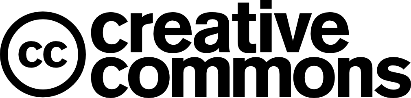 2018-1-AT01-KA202-039242
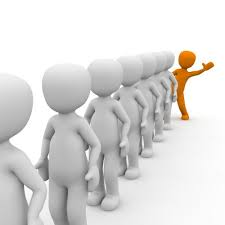 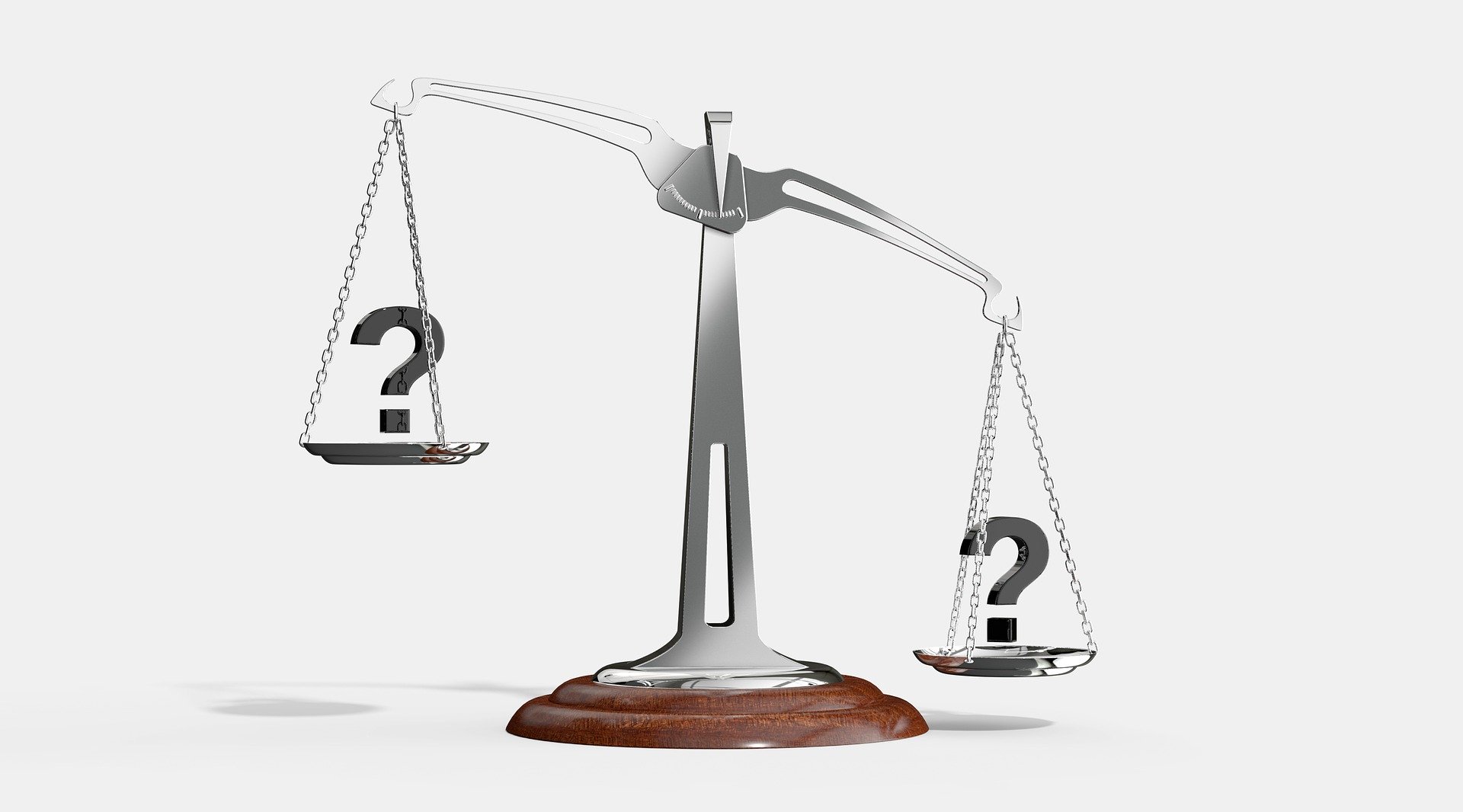 Sintesi/Conclusione
2018-1-AT01-KA202-039242
È difficile far crescere la tua piccola impresa se non riesci a misurare il livello di motivazione dei tuoi dipendenti.
Impiegare metodi per misurare l'impegno e l'energia dei lavoratori può rendere il lavoro di aumentare questi fattori più facile.
Per valutare la motivazione e fornire un'idea, ascolta gli input del personale e valuta indicatori tangibili per migliorare i tuoi metodi di business. Nell'economia difficile di oggi è più importante che mai avere una forza lavoro motivata. 
Le aziende, indipendentemente dalla produzione o dal servizio, si stanno rendendo conto dell'impatto dei dipendenti motivati che, in passato, erano considerati solo come un altro input di produzione di beni e servizi.
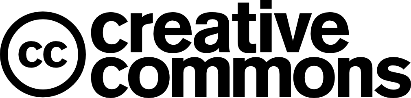 2018-1-AT01-KA202-039242
Grazie per l’attenzione!
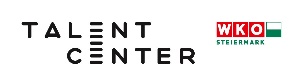 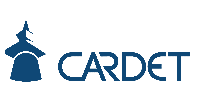 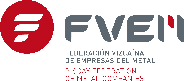 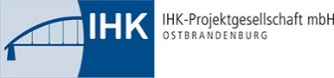 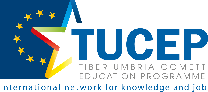 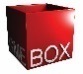 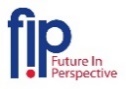 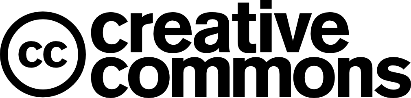 Fonti:
Immagini:1. Immagine di Arek Socha su Pixabay 2 Bild von Peggy und Marco Lachmann-Anke auf Pixabay
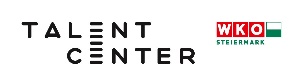 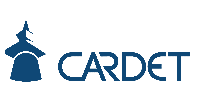 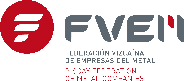 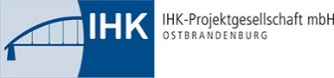 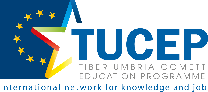 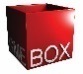 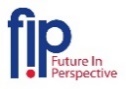 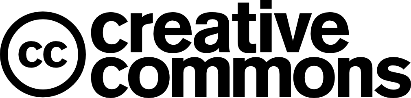 2018-1-AT01-KA202-039242